White Papers Last Update 2012.04.041.0.0
Copyright 2012 Kenneth M. Chipps Ph.D. www.chipps.com
1
What is a White Paper
White papers were originally published to announce a new policy that a government might be implementing
These days a white paper is a very useful way to learn about some technology or product
2
Copyright 2012 Kenneth M. Chipps Ph.D. www.chipps.com
What is a White Paper
White papers are issued by companies and other organizations to both inform you about some form of technology and sometimes to convince you that whatever they sell is the best solution
As such you must read these with care
The explanation of the technology can generally be relied on
3
Copyright 2012 Kenneth M. Chipps Ph.D. www.chipps.com
What is a White Paper
You just need to be sure that there are not other alternatives that might be better that are not discussed
Let’s look at a typical white paper where nothing is being sold, just a new technology is being discussed
4
Copyright 2012 Kenneth M. Chipps Ph.D. www.chipps.com
Typical White Paper
In this WiGig the 802.11ad standard is being described
The purpose is to explain this technology to those that will be deploying in the future
Here the present is July 2010 with deployment not expected until 2013 or so
5
Copyright 2012 Kenneth M. Chipps Ph.D. www.chipps.com
Typical White Paper
As you can see these sorts of new technology white papers are produced early on to get people ready
6
Copyright 2012 Kenneth M. Chipps Ph.D. www.chipps.com
Typical White Paper
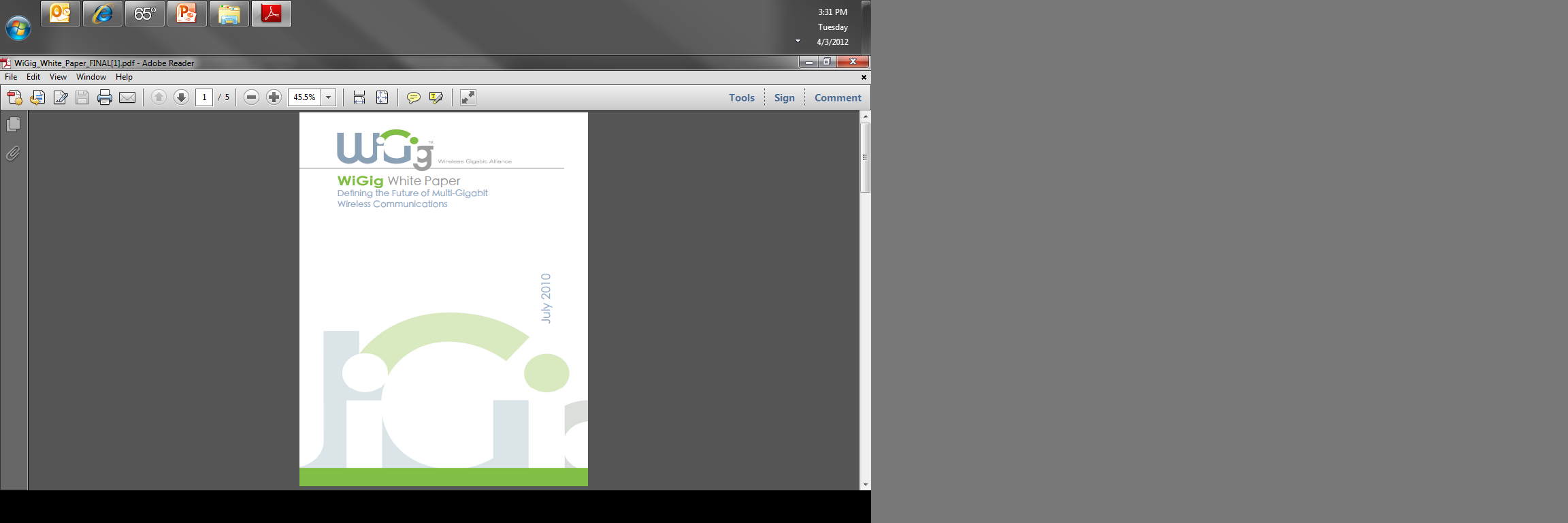 7
Copyright 2012 Kenneth M. Chipps Ph.D. www.chipps.com
Typical White Paper
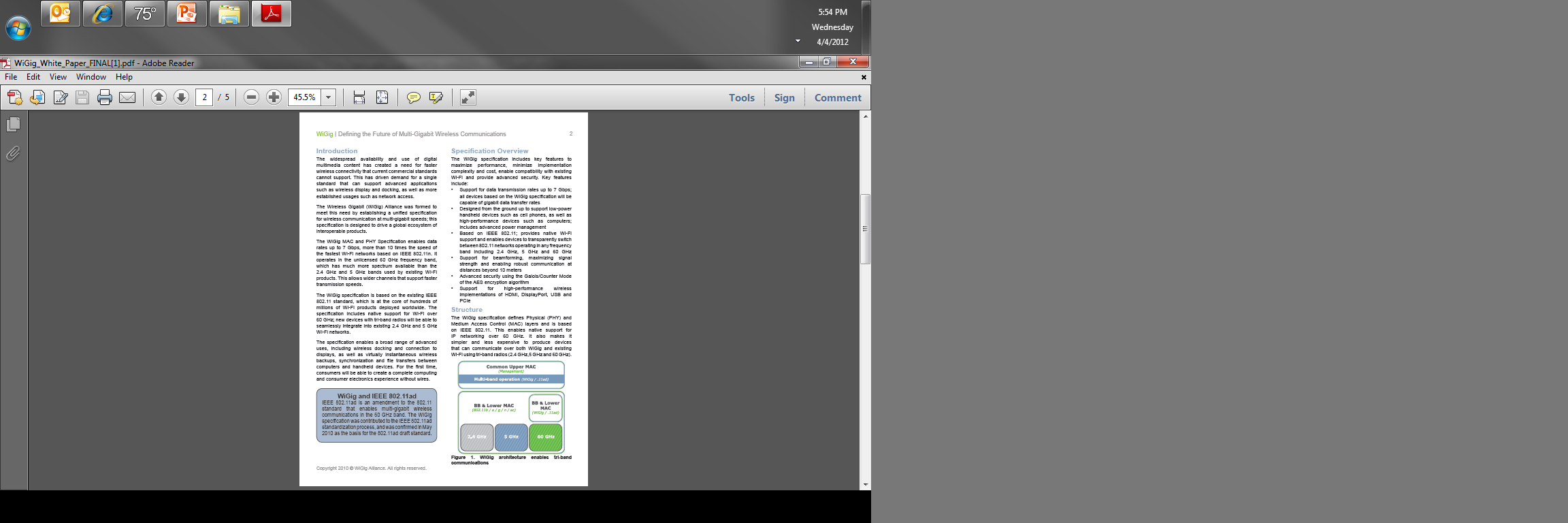 8
Copyright 2012 Kenneth M. Chipps Ph.D. www.chipps.com
Typical White Paper
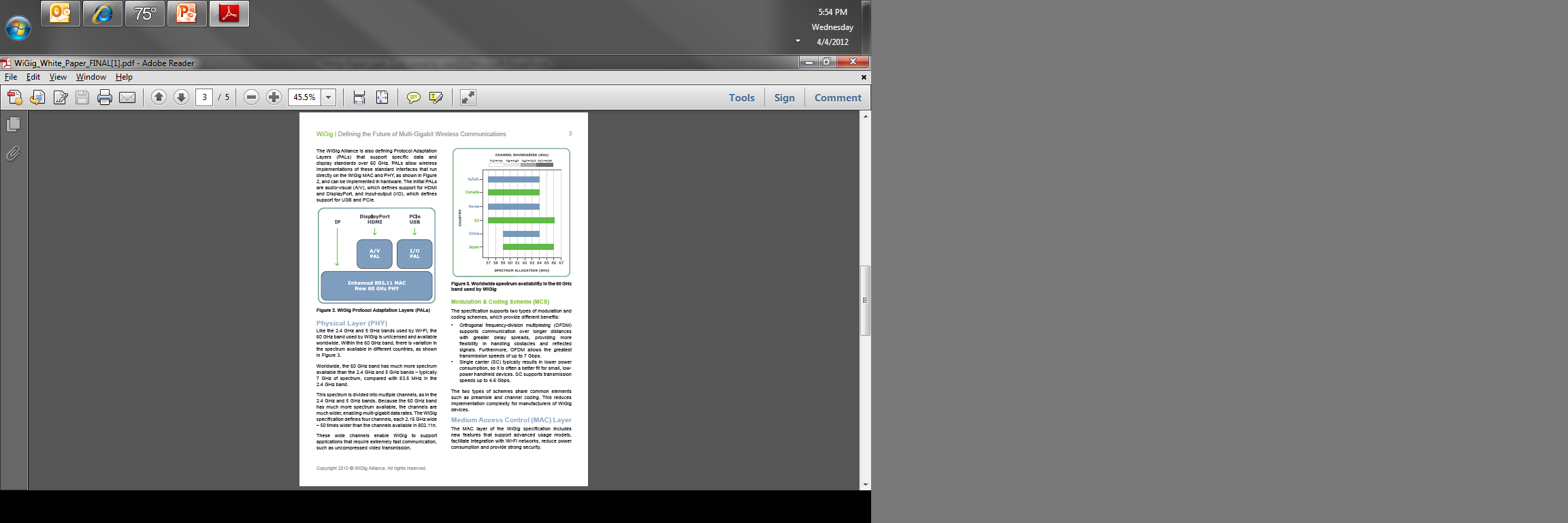 9
Copyright 2012 Kenneth M. Chipps Ph.D. www.chipps.com
Typical White Paper
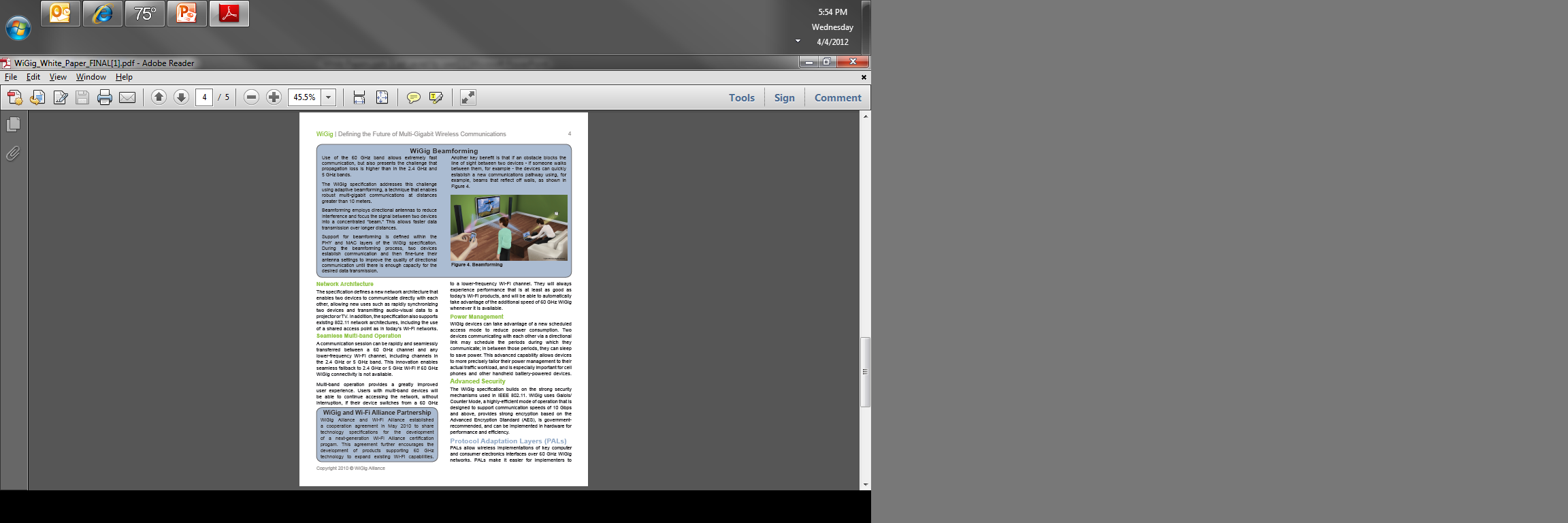 10
Copyright 2012 Kenneth M. Chipps Ph.D. www.chipps.com
Typical White Paper
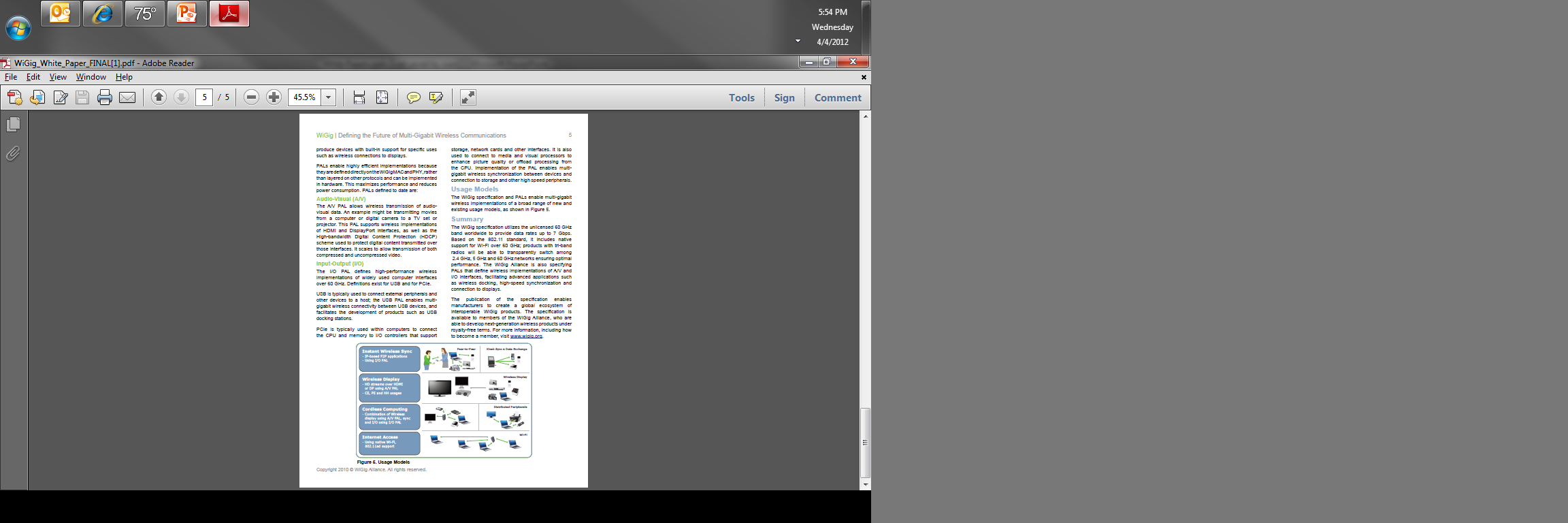 11
Copyright 2012 Kenneth M. Chipps Ph.D. www.chipps.com